EU projekti u obrazovanju
e-Škole
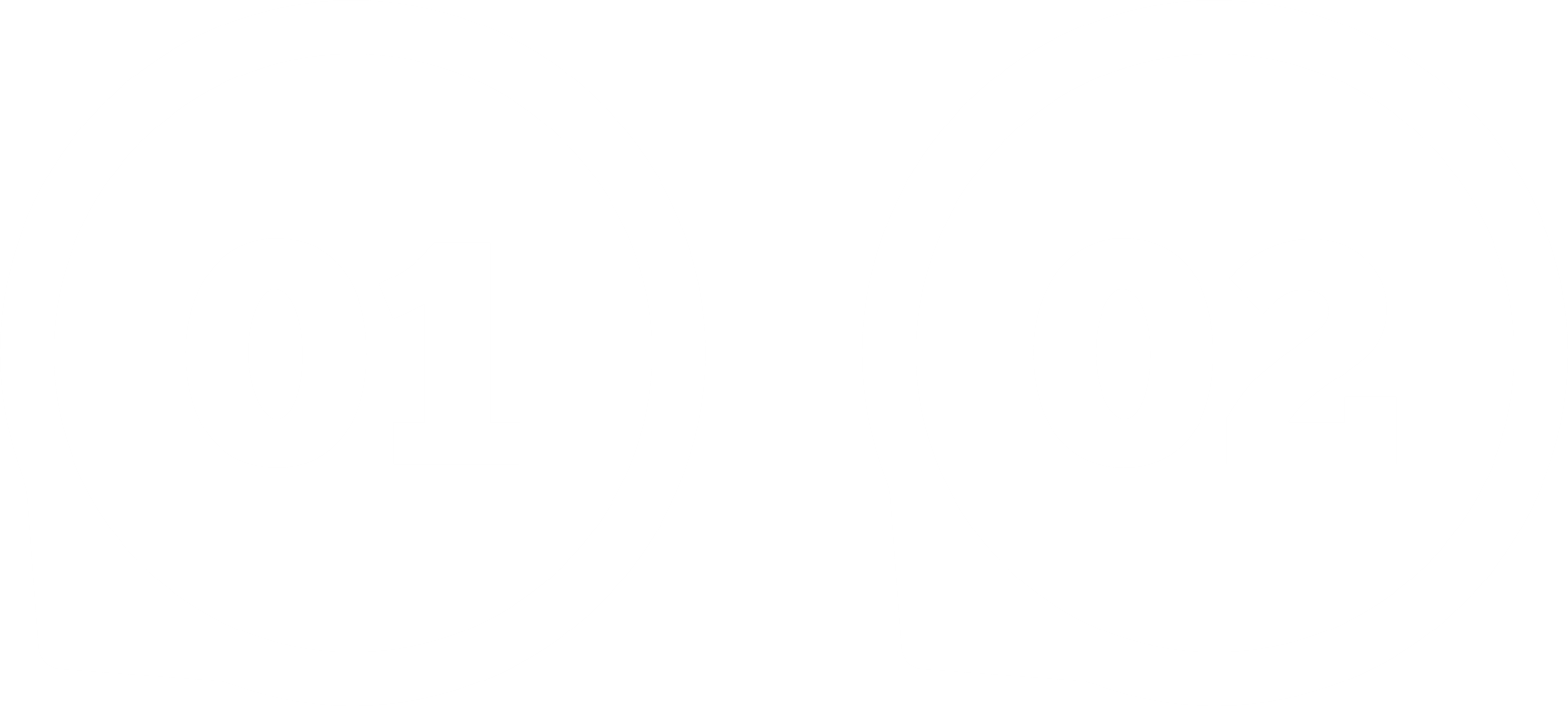 prva faza
2015. - 2018.
(Pilot projekt)
druga faza
2018. – 2023.
(Veliki projekt)
307 mil. kuna
(40.726.195,26 €)
151 škola u RH
OP ULJP, OP KK
1,3 mlrd. kuna
(178.682.442,88 €)
sve škole u RH
OP ULJP, OP KK
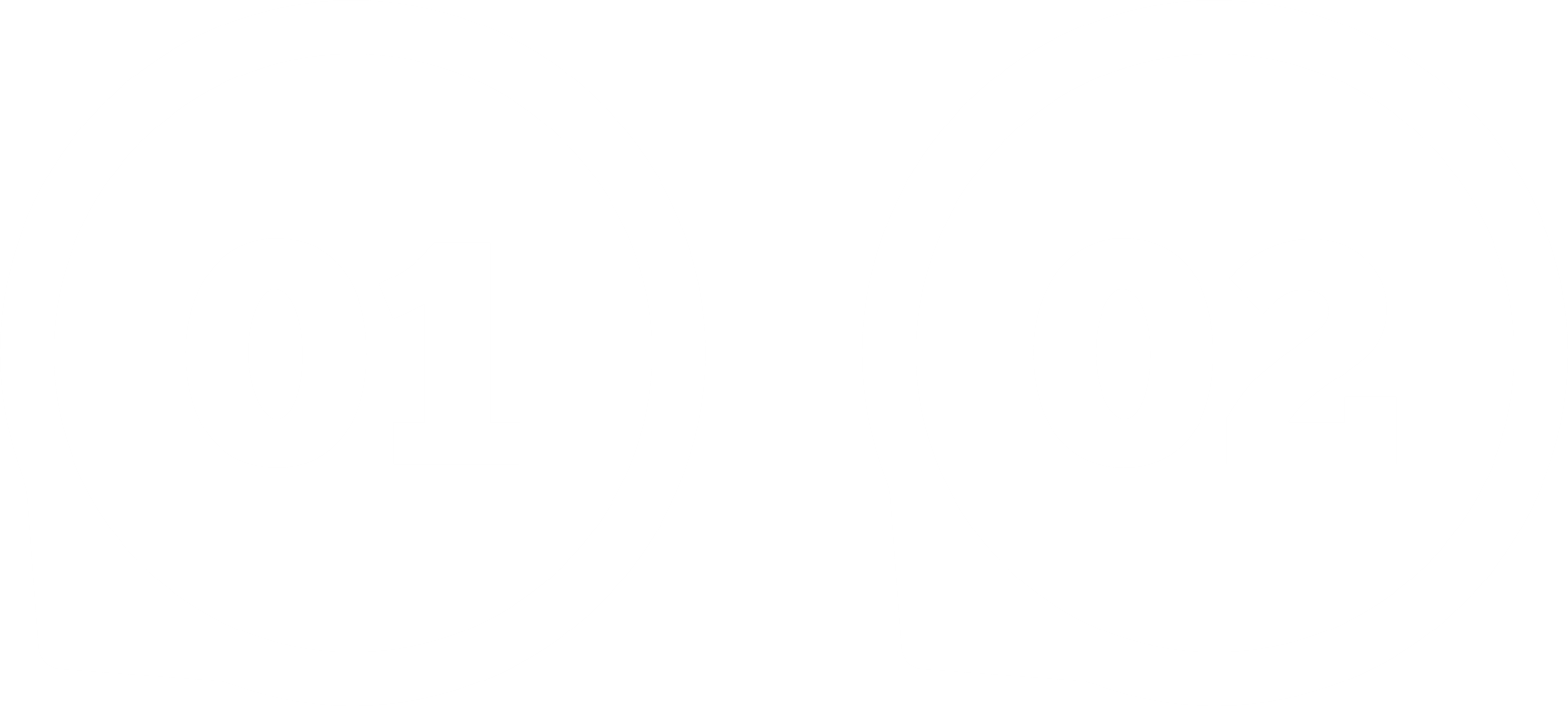 Specifični ciljevi programa e-Škole:
 osigurati svrhovitu, pouzdanu i sigurnu IKT okolinu prilagođenu potrebama škola u 
  Republici Hrvatskoj
 poboljšati učinkovitost i koherentnost procesa u obrazovnom sustavu 
 unaprijediti digitalne kompetencije koje doprinose digitalnoj zrelosti škola
 unaprijediti strateško vodstvo škola za podizanje njihove digitalne zrelosti.
[Speaker Notes: Opći cilj programa e-Škole pridonosi jačanju kapaciteta osnovnoškolskog i srednjoškolskog obrazovnog sustava s ciljem osposobljavanja učenika za tržište rada, daljnje školovanje i cjeloživotno učenje.]
OP pokazatelji (e-Škole)
Podrška primjeni digitalnih tehnologija u obrazovanju (BrAIn)
Specifični ciljevi projekta:
Vrijednost projekta: 15.000.000,00 €
Vrijeme provedbe: 1.1.2023.-31.12.2028.
Izvor financiranja: P UPLJ 2021.-2027.
Korisnici projekta/ciljane skupine:
Ustanove u sustavu obrazovanja (ustanove koje obavljaju djelatnost odgoja i obrazovanja)
Zaposlenici i suradnici ustanova u sustavu obrazovanja
Stručnjaci koji se bave razvojem i provedbom politike odgoja i obrazovanja
Učenici
Razvojem kurikuluma i obrazovnog programa te istraživanjem kontinuirano usmjeravati i pratiti utjecaj digitalnih tehnologija na obrazovanje s ciljem podizanja digitalnih kompetencija učenika i nastavnika.

Razviti sustav pametnih preporuka koji će omogućiti bolji uvid u postignuća učenika i pridonijeti personaliziranom pristupu razvoju svakog učenika

Automatiziranim sustavom nadzora i upravljanja osigurati visoku dostupnost digitaliziranih obrazovnih usluga kroz efikasnije, dostupnije i održivije upravljanje mrežom i kibernetičkom sigurnošću.
Opći cilj projekta je doprinijeti kvaliteti i duljini vremena koje učenici provode u odgojno-obrazovnom procesu kroz integraciju digitalnih tehnologija za uspostavu personaliziranog pristupa učenju i poučavanju te kroz razvoj kurikuluma i digitalnog obrazovnog sadržaja iz područja digitalnih tehnologija u nastajanju.
Pokazatelj: Broj stručnjaka koji su završili stručno usavršavanje
e-Sveučilišta
Vrijednost projekta:  84.013.537,73 €
Vrijeme provedbe:  3.2022. - 12.2025.
Izvor financiranja: NPOO
Opći cilj: digitalna preobrazba visokog obrazovanja poboljšanjem digitalne nastavne infrastrukture, uvođenjem digitalnih nastavnih alata te osnaživanjem digitalnih kompetencija nastavnika
Ključne aktivnosti projekta:
Element 3. Obrazovanje korisnika i podrška
Edukacija različitih skupina korisnika na VU
Istraživanja
Vrednovanje digitalne zrelosti
Korisničke konferencije
Element 1. Mrežna infrastruktura 
Snimka stanja, analiza potreba i projektiranje
Izvođenje pasivnog i aktivnog dijela lokalne računalne mreže VU
Nadograđena okosnica CARNET mreže i pristupna mreža
Element 2. Servisi (aplikacije, licence, alati, programska rješenja), računalna infrastruktura i opremanje ustanova
Opremanje i alati za snimanje i obradu digitalnog sadržaja
Unaprjeđenje infrastrukture i repozitorija digitalnih sadržaja
Razvoj sustava ISeVO i ISpPU
Kibernetička sigurnost...
Element PM. Upravljanje projektom  i administracija 
Upravljanje i koordinacija projektnih aktivnosti
Diseminacija i informiranje
Osiguranje kvalitete, praćenje i evaluacija provedbe projekta...
Pokazatelji: 
Udio javnih visokih učilišta opremljen digitalnom infrastrukturom
Korisnici novih i poboljšanih javnih digitalnih usluga, proizvoda i procesa
e-Upisi
Ciljane skupine: 
zaposlenici u državnoj i javnoj upravi na nacionalnoj i regionalnoj razini 
 građani RH - indirektni/krajnji korisnici
Vrijednost projekta: 5.309.180,39 €
Vrijeme provedbe: 2019. - 2023.
Izvor financiranja: OP ULJP
Specifični ciljevi:
Unaprjeđenje postojećih te razvoj novih kompleksnih vertikalnih e-usluga u vezi s procesom upisa u cjelokupnu obrazovnu vertikalu
Podizanje razine kompetencija zaposlenih u javnoj upravi i korisnika njenih e-usluga u korištenju unaprjeđenih i novo razvijenih usluga 
Projektom se razvijaju sljedeće cjeline i uspostavljaju sljedeće elektroničke usluge:
E-Matica
Prijave i upisi u ustanove ranog i predškolskog odgoja i obrazovanja
Prijave i upisi u osnovne škole
Prijave i upisi u srednje škole
Prijave i upisi u učeničke domove
Prijave na visokoškolske ustanove i registar državne mature
Nacionalni informacijski sustav obrazovanja odraslih
OP pokazatelji (e-Upisi)
Cjelovita informatizacija sustava odgoja i obrazovanja (CISOO)
Vrijednost projekta: 8.155.631,68 €

Provedba: 1/2023-12/2028 (72 mjeseca)

P ULJP 2021.-2027.
Specifični ciljevi:

Razviti nove te unaprijediti i povezati postojeće elektroničke usluge, upisnike i evidencije kroz cijelu vertikalu u sustavu odgoja i obrazovanja

Unaprijediti kompetencije i pružiti podršku zaposlenima u sustavu odgoja i obrazovanja za korištenje usluga koje su unaprijeđene ili novo razvijene u okviru operacije

Operacija je nastavak projekta e-Upisi te obuhvaća nadogradnju dijelova sustava razvijenih kroz e-Upise i razvoj novih modula koji omogućuju dodatno unapređenje kompleksnih elektroničkih usluga. 
Operacija također obuhvaća izradu digitalne evidencije izdanih završnih isprava.
Ciljane skupine:

Ustanove u sustavu obrazovanja 
Zaposlenici i suradnici ustanova u sustavu obrazovanja
Zaposlenici javnih tijela i jedinica regionalne i lokalne samouprave
Stručnjaci koji se bave razvojem i provedbom politike odgoja i obrazovanja
Ministarstvo znanosti i obrazovanja 
Javne pravne osobe odgovorne za razvoj i provedbu obrazovnih politika
Djeca, učenici, studenti, polaznici
OP pokazatelj: ​

EECO18 Broj javnih uprava ili javnih službi koje primaju potporu
Podrška ostvarenju jednakih mogućnosti u obrazovanju za učenike s teškoćama u razvoju "ATTEND"
Ciljane skupine:

djelatnici Centara za odgoj i obrazovanje 
ravnatelji Centara za odgoj i obrazovanje

Krajnji korisnici: 

djeca s teškoćama u razvoju koji pohađaju Centre za odgoj i obrazovanje
roditelji
učenici koji pohađaju redovite obrazovne programe 
osnivači Centara
Vrijednost projekta: 3.529.412,00 EUR 

85% financijski mehanizam Europskog gospodarskog prostora
15% nacionalno sufinanciranje

Vrijeme provedbe: 1.7.2021. – 30.4.2024.
Svrha/cilj projekta:

Doprinijeti poboljšanju obrazovanja djece s teškoćama u razvoju osiguravanjem pristupa posebnoj pomoćnoj tehnologiji, kao i adekvatnom i učinkovitom korištenju tehnologije u obrazovnim aktivnostima djece s teškoćama u razvoju kroz sljedeće aktivnosti: 

opremanje ustanova sudionika asistivnom tehnologijom,
obrazovanje odgojno-obrazovnih djelatnika ustanova sudionika,
podizanje svijesti o izazovima u obrazovnom sustavu vezanim uz stvaranje jednakih mogućnosti za djecu s teškoćama u razvoju.
OP pokazatelji (ATTEND)